Bonjour!
vendredi, le douze avril
Travail de cloche
Pour quelle tache ménagère avez-vous besoin d’une éponge?
Bonjour!
vendredi, le douze avril
Vendredi, vendredi
Rah, rah, rah!
Vendredi, vendredi
On y va!
Bonjour!
vendredi, le douze avril

un moment de culture francophone
connaitre et savoir
Pourquoi tombons-nous?
Nous tombons pour apprendre comment se lever.
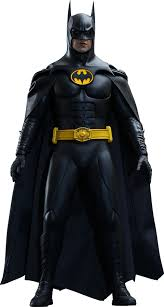 Sommes-nous prêts?

Nous sommes prêts !
L’Hôtel Dieu de Québec, founded by the Augustinian sisters in 1637, was the first hospital in Québec.
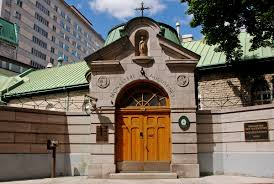 to know
connaitre: 
used when referring to being acquainted with people 
or when speaking about familiarity with general subjects.

savoir: 
used when speaking about specific facts.
connaitre = to know

              le présent						l’imparfait
je connais	nous connaissons		 je connaissais          nous connaissions
tu connais 	vous connaissez		 tu connaissais          vous connaissiez
Il connait	elles connaissent		 elle connaissait        ils connaissaient

le participe passé = connu
Nous connaissons Robert LeBlanc: il est notre voisin.
M. Tullius connait bien la littérature britannique.
Quand tu avais cinq ans tu connaissais Mme Aumont, la prof d’anglais.
Le jour quand j’ai passé mon examen j’ai connu la grammaire latin, mais je ne m’en souviens plus.
savoir = to know

         le présent					   l’imparfait
je sais 	nous savons			je savais		nous savions
tu sais	vous savez			tu savais 		vous saviez
elle sait	ils savent			il savait		elles savaient

le participe passé = su
Nous savons qu’il y a trois sœurs dans la famille LeBlanc.
Tu sais les mots de l’hymne national de France.
Madeleine sait comment cuire une tarte aux pommes.
Quand j’ai posé la question, il a su combien d’élèves sont membres de DJ. 
Quand j’étais jeune, je savais les chiffres de tous les Yankees.
Never use savoir when speaking about being acquainted with someone. Connaitre is always used in these cases.
Tout le monde connait M. Spock.
Savoir is used when mentioning specific facts about a person.
Nous savons que M. Spock est membre de l’Académie Vulcane des Sciences.
Connaissez-vous Taylor Swift?
Je ne la connais pas, mais je sais qui c’est.

Connaissez-vous les symphonies de Beethoven?
Je ne les connais pas, mais je sais que M. Lunn dit qu’ils sont des chefs d’oeuvres.
connaitre					je
						tu
savoir						il / elle
						nous
						vous
						elles / ils
Devoirs
Billet de sortie
Translate into French: I do not know Sponge Bob, but I know he vacuums the carpet in his pineapple (ananas).